The ACT of Self-Forgiveness
A Principles-Based Response to Intrapersonal Offence

Workshop

Grant Dewar, Peter Strelan, Paul Delfabbro
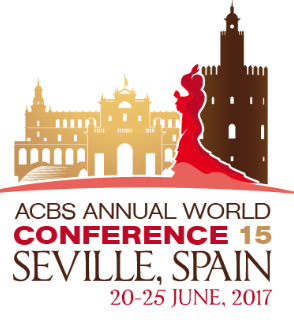 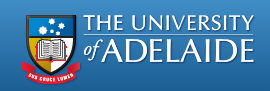 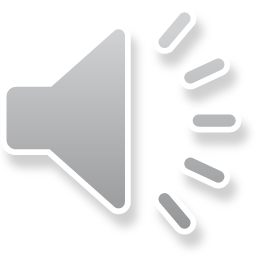 [Speaker Notes: The ACT of Self Forgiveness: A Principles-Based Response to Intrapersonal Offence

Self-forgiveness has been demonstrated to be beneficial for both psychological and social wellbeing. RFT and ACT reveals that language in and of itself creates, suffering and attendant struggle with burdens of shame, guilt remorse, and regret.
 
All will experience these phenomena. Struggle creates the internal arena in which self-blame flourishes, but may also provide a place of opportunity to develop effective responses regarding self-forgiveness. This workshop demonstrates a, novel approach to self-forgiveness focused on the forgiveness of self for intrapersonal transgressions against the self. The therapeutic approach describes seven principles which include: identification of the burden; taking a transcendent perspective; identification of personal values and identification transgressions against those values; ACT therapeutic responses; granting self-forgiveness; putting values into action; making an ongoing commitment to self-forgiveness.

Participants will be provided with a principles-based framework, promoting self-forgiveness to clients and possible client populations which may be beneficial recipients of targeted therapy
 
Educational Objectives: 
1. Analyze a novel approach to self-forgiveness focused on the forgiveness of self for intrapersonal transgressions against the self. 
2. Describe the therapeutic approach and its seven principles which include: identification of the burden; taking a transcendent perspective; identification of personal values and identification transgressions against those values; ACT therapeutic responses; granting self-forgiveness; putting values into action; making an ongoing commitment to self-forgiveness. 
3. Explain a principles-based framework, promoting self-forgiveness to clients and possible client populations which may be beneficial recipients of targeted therapy.]
ACT of  Self ForgivenessWhy?
Completing the Circle  - Self Forgiveness Community and ACBS
Building an evidence-based set of principles for treatment of distress
Providing useful therapeutic pathways based on self-compassion, ACT/RFT
ACT with Self-forgiveness is the lapis philosophorum - the philosophers stone that turns  base metal (Regret… etc ) into gold ( a renewed life)
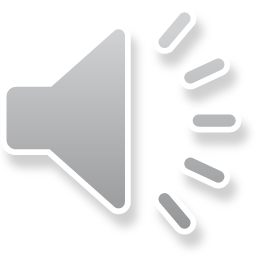 2
[Speaker Notes: The work we have carried out in the ACT of self-forgiveness joins the theoretical framework being developed by the community of self-forgiveness researchers with contextual behavioural science. Both have been developing since the 1990s in parallel.

We conceptualise  self-forgiveness as an action oriented and restorative sequence of behaviours that occurs in the arena of self-compassion.

Recent literature highlights the need for the development of evidence-based approaches for individual therapy for those who blame themselves unworkably for life setbacks and for intrapersonal transgressions.

Also - the major interventions in self-forgiveness developed to date for group therapeutic approaches  are mostly based on Christian literature.

We believe that a principles-based approach using contextual behavioural science can provide a useful workable and relatively simple approach to implementing the principles of self-forgiveness in trans diagnostic  settings and for  individual and group therapy. 

We believe the principles can be usefully applied in both secular and spiritual contexts.]
Dalai Lama
You will
“We can never make peace in the outer world until we make peace with ourselves”
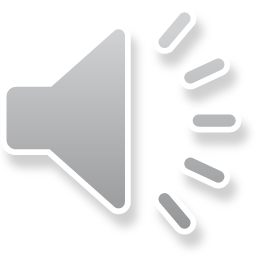 3
[Speaker Notes: Of course, what we present is a point of view,   one of many found in secular and spiritual approaches.

Both ancient and more recent philosophical approaches emphasise the importance of making peace with oneself.

The information presented is based on a review of research in self- forgiveness, ACT and RFT,  a series of in-depth case studies as well as a comparative study of a general intakes of clients seeking assistance in the context of the experience of anxiety and depression, and the presentation of this material to populations of allied health professionals]
Self-forgivenessA principles-based approach
Identify our Burden
Take Perspective
Values and pathways
Get Unstuck
Grant ourselves Forgiveness  
Values in  Action
Make a commitment to ongoing Self Forgiveness
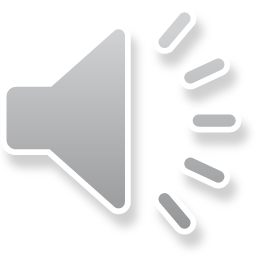 4
[Speaker Notes: A principles-based approach may usefully be referred to and applied at any stage of therapy including follow-up and relapse prevention.]
Why a principles-based approach?
It is ACT consistent
Manuals may get in the way of the natural flow of self discovery
Frequently, it may be 4-5 sessions before a person has established the genuine trust and rapport needed to reveal their experience of shame 
It may only be with time that a key stuck point is realized.
Principles can then be applied  rapidly and flexibly
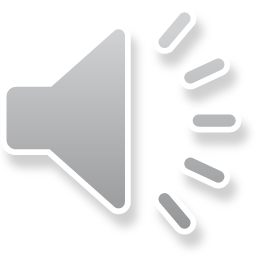 5
[Speaker Notes: I welcome questions regarding clarification or understanding of this material and I will be making reference to the case study materials which we will use at the end of our session to clarify various points.

So for example in the case study that we are using the experience of a client who presented to me in my private practice.

She was initially seeking assistance with regards to complex grief regarding the loss of her husband and it was only after number of sessions that we also identified long-term complex grief regarding the termination and miscarriage of two pregnancies.

We have her permission to use this material..]
Kathryn SchulzOn Regret
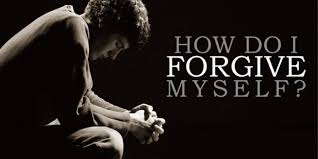 “The point is not living without regrets, the point is to not to hate ourselves for having them… We need to learn to love the flawed imperfect things we create and to forgive ourselves for creating them…. Regret [need not] remind us that we did badly…  it reminds us  that we can do better”
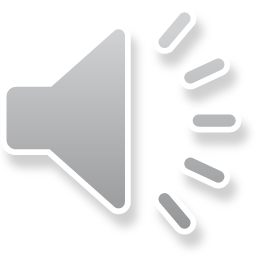 6
[Speaker Notes: You will see at the end of this presentation there are  references to a series of you  tube presentations.

Two are by Kathryn Schultz with regards to regret and being wrong....]
Identify the Burden
Lean into distress and discover the values within….
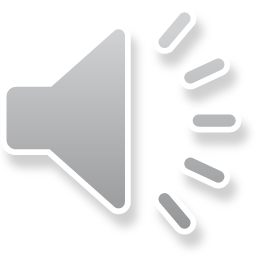 7
[Speaker Notes: As indicated  in the introduction, relational frame theory when added to self-forgiveness turns the lead or  base metal of our distress  into gold...

The worst of our circumstances can provide renewal and insights into a value life, 


And still…]
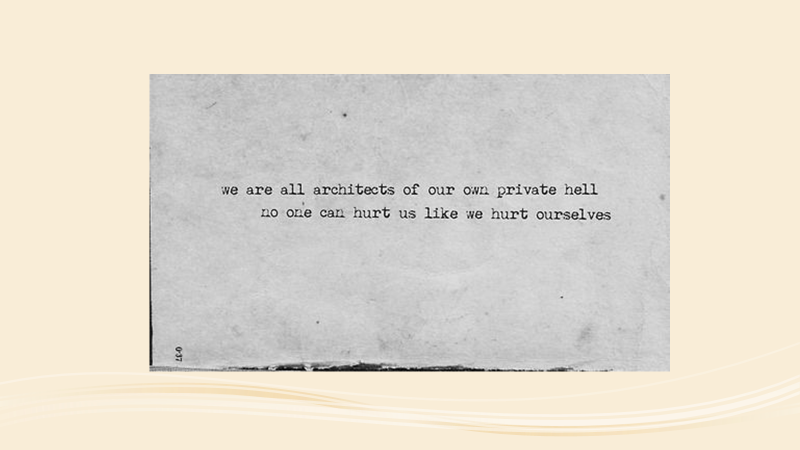 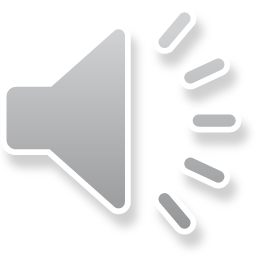 8
[Speaker Notes: No matter what the circumstances we know that we can instantly contact suffering and struggle and this provides an insight into the need for workable self-forgiveness.



So in the middle of apparently happy decisions….]
Barry Schwartz: on choice
"when there is no choice, the world is to blame.
 When there is too much choice I am to blame."
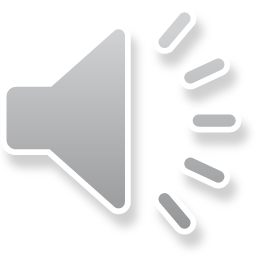 9
[Speaker Notes: Currently we find ourselves surrounded by world of choice and the fear of missing out is a new disease (FOMO in  pop psychology).

Turning our experiences of that which should be joyful,  into burdensome and sometimes despairing experiences.

Strange stuff turns up when we connect with new circumstances…  losses, regrets, fears, unexpected outcomes…..




And then in the depths of despair we may blame ourselves for that which we cannot control]
Decca Aitkenhead:on the loss of her husband
"self-blame restores order to a chaotic and random universe."
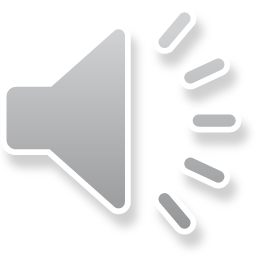 10
[Speaker Notes: We see in the autobiography of  Decca Aitkenhead that a strange comfort was found in toxic self blame when there is no rational explanation for the loss of her husband.

This is very much the experience of the person whose personal circumstance we are using as a case study who had two levels of complex grief regarding the loss of a husband due to cancer and failure to conceive through a fertility program.]
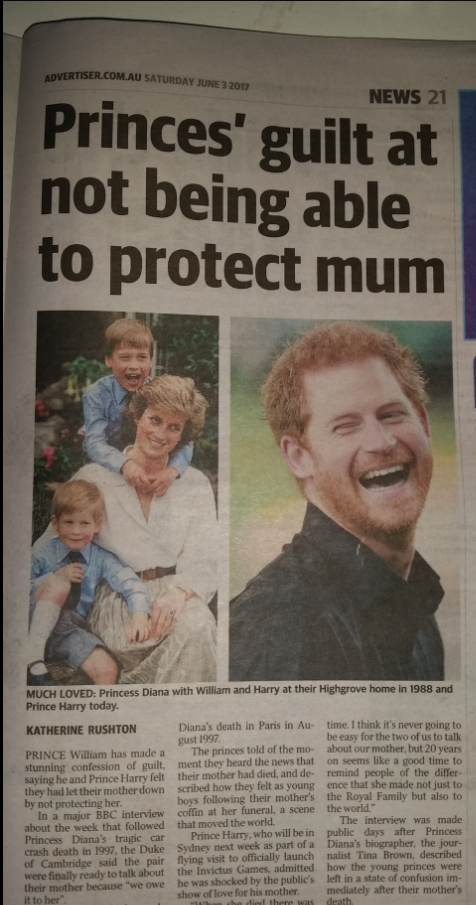 On the loss of a mother
“we were not able to protect her….”
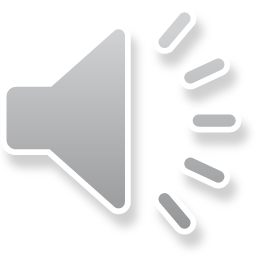 11
[Speaker Notes: We see recently that two young men,  one on the edge of puberty,  one in their early teens could find no way to describe their loss -  and blame themselves for loss of their mother.

And importantly decades later  they are both recently acknowledging the importance of the experience regarding their mental health.

My client took  unreasonable responsibility for her husbands fore-shortened experience of life and is now recognizing that burden]
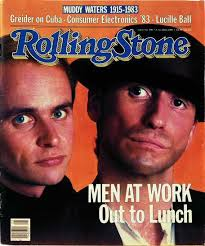 Colin Hays:On achievement
“ when you get what you want.. you find out that it is the end of something else…”
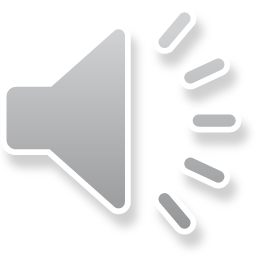 12
[Speaker Notes: An Australian group called Men at Work achieved the top of their profession,  however when the song I come from the land down under achieved a status as the unofficial Australian national anthem they were sued for a technical breach of copyright.

The flautist Greg Ham who felt responsible for  the breach (He inserted into the song  a small piece) took his own life and Colin Hayes the song writer has experienced unspeakable grief.





However, the work done by Steve Hayes and many others demonstrates that with openness interest and curiosity we can turn incredible pain into purpose……]
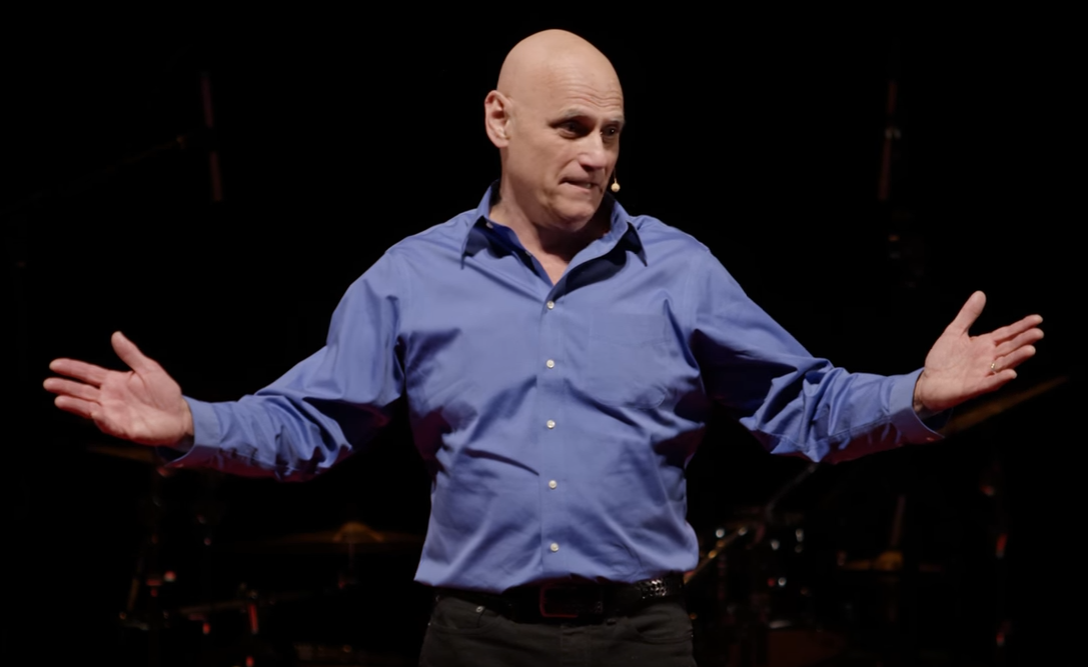 Steve Hayes:on love pain and purpose
“… we hurt where care and we care were we hurt….. These two pivots are the same thing…. bringing love to yourself even when it is hard, will help you bring love into the world”
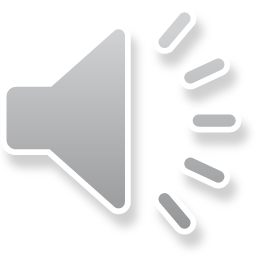 13
[Speaker Notes: We know then that this experience can provide insight into distress, can reveal meaning in our pain  and that we can find life in the midst of our struggle and suffering.




So by normalising our human experience we provide new means to discover our life values and how to apply them.....]
Discovery
Every action serves a need…. 
How did we hurt ourselves?
What was the context  and consequence?
To what extent do we now experience: 
shame, guilt, self blame, regret, remorse?
What are to common  responses  when we  contact with this burden
avoidance,  withdrawal, other unworkable action….
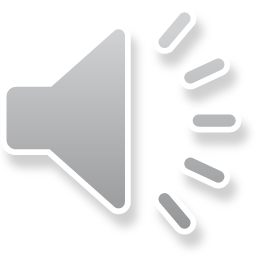 14
[Speaker Notes: Please  some time to note these points and reflect on them……]
Take Perspective
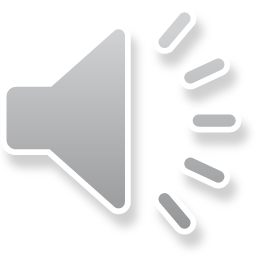 15
[Speaker Notes: So now let's take time to breathe.

I invite you to take a relaxed posture and if you want to participate in this exercise just place your sight somewhere neutral or if you wish to gently close your eyes and just take time to breathe into your experience.

Whatever you are experiencing now it's okay to feel how you feel and I also invite you now just to bring your full attention to your breath.

Now just let your breath expand to fill your whole body……   now let your breath expand to fill experience of this room……   now let your breath expand to fill the experience of this convention the hotel and encompass all the people that are attending….. Please continue to expand your experience with your breath encompass this nation….. now expanding again and  you can just gently as if standing on the moon,  you can encompass in your breath the whole of the earth floating in space and

Just allow yourself to take perspective on the miracle of your experience in the context of the beauty and wholeness of the planet hanging in space

Now just open your eyes gently and notice in this picture of the rings of Saturn that tiny bright Point of light is our planet  and consider its wonder and just take time to hold that perspective on the miracle of your experience in the context of that  wonder.]
A Stance - OPAL
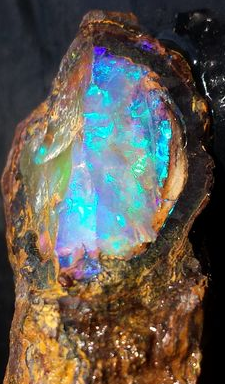 Openness:   Bring curiosity and interest to our experience
Presence:      Lean into our experiences with compassion 
Acceptance: Give unconditional positive regard to ourselves
Light:               Shine a light in our darkness, and                            lighten the burden 

To understand  and respond to:Shame, Self-Blame, Guilt, Regret, Remorse
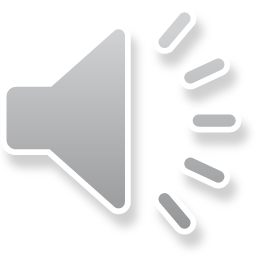 16
[Speaker Notes: And so we use various techniques within ACT to normalise the experience of the person and the uniqueness of their existence



We use the clinical application of the Relational Frame Theory  to foster and encourage perspective taking]
Where is the perspective?
I am here now
a higher experience
meaning and purpose
being compassionate toward varying experiences of our self
Story, Process and Context
Quick thinking versus Slow thinking
Imagination versus Knowledge 
Mystery versus Certainty
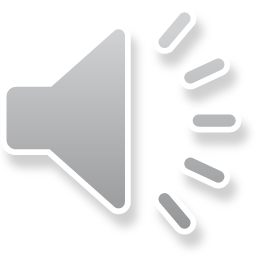 17
[Speaker Notes: For example in this case study when the person is caught in the midst of the complex grief gently use reminders of I am here now to highlight their experience of being I am there now.

This gently allows them to take perspective on moves towards their grief and  gives them confidence and reassurance that they love their husband  and that this is ok.

And it is ok that it is not working right now……..]
ACT/RFT approaches to exploring self forgivenessEngaging in a forgiving internal dialogue:
How would you take a perspective that helps  to understand:  
who you were at the time of the transgression 
what your intentions were, and, 
the unintended  effects of your actions
What values are hidden in the struggle and pain?
How might perspective transform this experience?
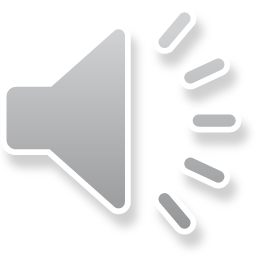 18
[Speaker Notes: I think this is an important piece in terms of Carmen Luciano’ s concept of Coherence and allowing a whole sense of self into the process of becoming more flexible into responding to oneself through self forgiveness.

In Loss there are values of Love and companionship loyalty etc…….

In self criticism over termination and miscarriage there is the value  of being a mother, connection, care and contribution……

In loneliness there is the value of productive and life giving relationship…….]
John Lennon: On life and chaos
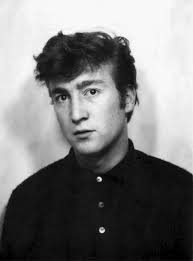 “Life is what happens when you’re busy making other plans”
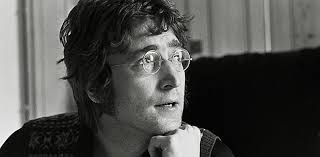 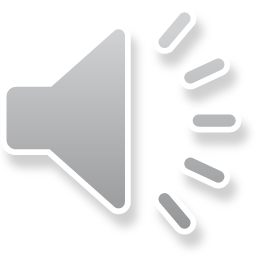 19
[Speaker Notes: So for example, When our client in the case study was going through the time, hardship and regret of a failed experience of fertility treatment, 

Much emotional effort/investment was being placed into that experience over many years…..

 and then 

Cancer struck her husband and he was swept quickly out of her life causing a whole new depth of regret.]
Using Relational Frames
How else can I view this?  			Perspective taking
How is this Like That? 				Coordination
How does this cause that? 			Contingency/Causality
Is this better or worse than that? 		Evaluative
How does this  fit/contribute/build on that? 	Hierarchical
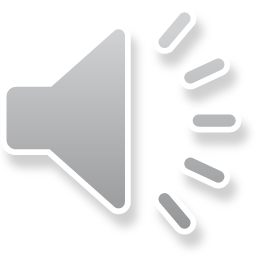 20
[Speaker Notes: So in using the clinical application of relational framing we would use questions such as 


Perspective taking

if we took the point of view of your husband would he want you to be suffering as badly as this?

Coordination

would you talk to a friend like you talk  yourself?

Hierarchical

Does your current stance regarding friends with children fit with your values about children?]
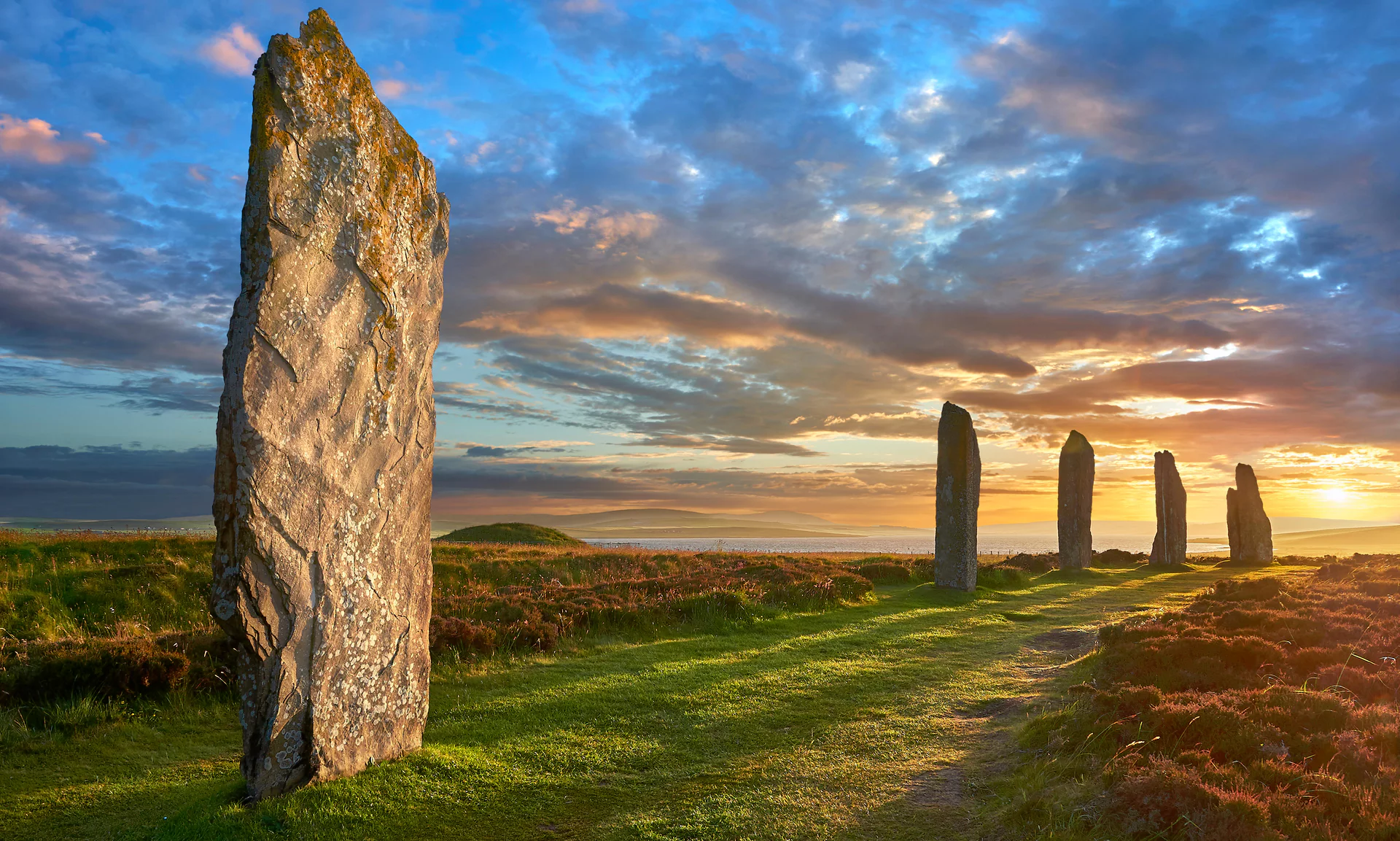 Values and Pathways
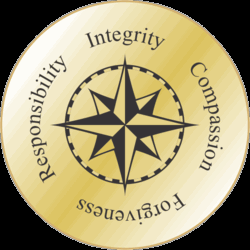 Values are the compass 
to find our way out of the swamp 
of unforgiveness toward  ourselves
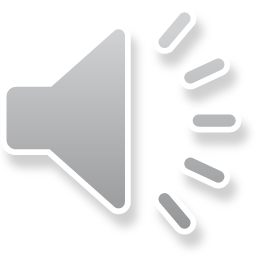 21
[Speaker Notes: When bringing together the literature on self forgiveness we know that the key to genuine self forgiveness is one that is based on contacting implementing and responding to values.

 This is required in both forgiveness in the context of external offence but also is the case for intrapersonal offence an areal that has not been well identified and studied until now.

Contextual behavioural science fills a key gap with regards to intrapersonal transgression and the observations of Robert Zettle build on research into self forgiveness  by Hall, Fincham, Dillon, Holmgren Woodyatt and Wenzel (see references)

Dillon, R. (2001). Self-forgiveness and self-respect. Ethics, 112(1), 53-83. 

Hall, J., & Fincham, F. (2005). Self-forgiveness: The stepchild of forgiveness research. Journal of Social and Clinical Psychology, 24(5), 621-637. 

Holmgren, M. (1998). Self-forgiveness and responsible moral agency. The Journal of Value Inquiry, 32(1), 75-91. 

Woodyatt, L., & Wenzel, M. (2014). A needs-based perspective on self-forgiveness: Addressing threat to moral identity as a means of encouraging interpersonal and intrapersonal restoration. Journal of Experimental Social Psychology, 50(1), 125-135. doi:10.1016/j.jesp.2013.09.012

Zettle, R., Barner, S., & Gird, S. (2009). ACT with depression: The role of forgiving. In J. T. Blackledge, J. Ciarrochi, & F. Deane (Eds.), Acceptance and Commitment Therapy: Current directions (pp. 151- 173). Bowen Hills QLD: : Australian Academic Press.]
A values perspective provides a reference point to:
Understand the context of the transgression

Identify to what extent a transgression contravened our values  

Understand that the process of contact with painful experiences needs a values based perspective
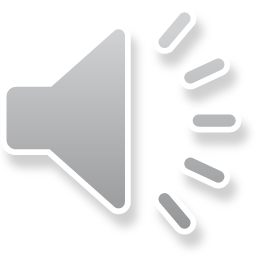 [Speaker Notes: So the work we find in ACT and clinically focused RFT provides the evidence-based pathway that recent researchers have been seeking

ACT/RFT provides established therapeutic pathway to the application of values and their implementation to provide a workable response to distress. 

The mindful application of values in response to suffering and struggle without pathologizing normal human responses,  provides a trans diagnostic approach to a wide variety of human experience where people struggle to forgive themselves 

Loss and grief, overwhelming and poorly understood anxiety, unexplained depression  - e.g. graduate students,  not good enough stories and imposter syndrome (https://www.youtube.com/watch?v=XHGBeg6AnMo )]
Values Inventory examples…..
Assertiveness	to respectfully stand up for my rights and request what I want 
Authenticity	 to be authentic, genuine, real; to be true to myself 
Compassion	 to act with kindness towards those who are suffering 
Courage	 	to be courageous or brave; to persist in the face of fear, threat, or difficulty 
Freedom	to live freely; to choose how I live and behave, or help others do likewise 
Friendliness	to be friendly, companionable, or agreeable towards others 
Honesty	 	to be honest, truthful, and sincere with myself and others 
Love		to act lovingly or affectionately towards myself or others 
Mindfulness	 to be conscious of, open to, and curious about my here-and-now experience 
Trust	 	to be trustworthy; to be loyal, faithful, sincere, and reliable
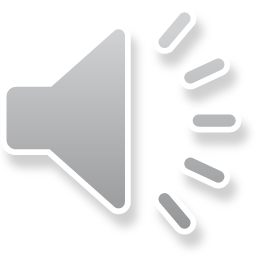 [Speaker Notes: When we examine people's distress will often see that within the thing that they are trying to move away from , it  may contain indicators of their values.

For example

 loss and grief may indicate love and life purpose,

I hate the way people look at me and are talking about me  may indicate needs for respect and relationship in community

Also when moving toward their values un expected things may get in the way…

Health

You mean when I want to be healthy  I actually have to eat better and exercise…… consistently???????]
Using Values  to build pathways
We can Identify  how we may have ignored our values, or, 
How values may have been in conflict
Acknowledgement of values allows us to:
Provide a values based explanation of our behaviours and responses
Identify how we may be conflicted in our values and behaviors 
Recognize our avoidances and excuses
Admit  and take genuine responsibility
Provide a validation of our concern regarding the consequences
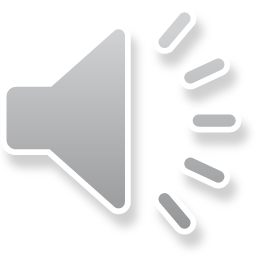 [Speaker Notes: For example in a case study, self protection from further hurt and loss,  is in conflict with a love of children and need for relationship in family and community.

These example  provide indicators for how to use ACT and RFT for openness presence acceptance and lightness to be brought to bear on this experience and to provide psychologically flexible responses.]
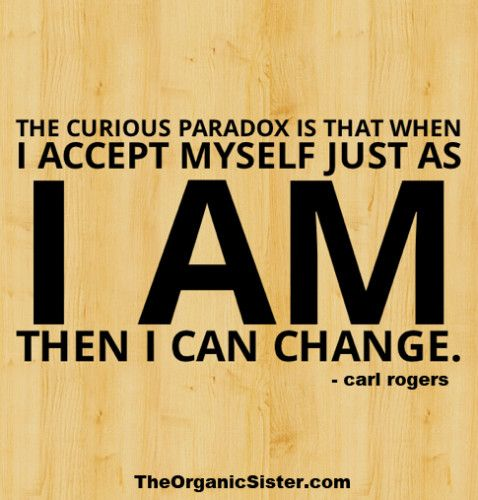 Getting unstuck
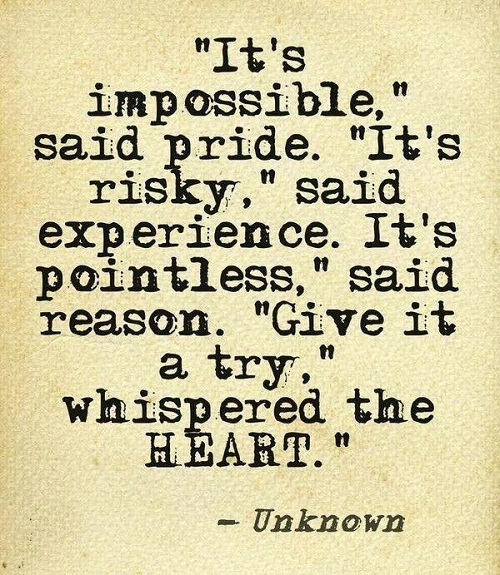 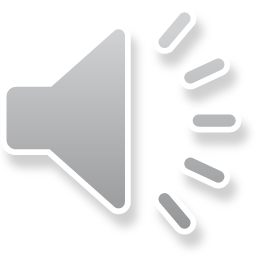 25
Getting Unstuck: Psychological Flexibility
The Self as Observer
Acceptance / Willingness
Valued Living
Psychological 
Flexibility
Defusion /
Watch your thinking
Committed Action
Being Present
Living in the here and now
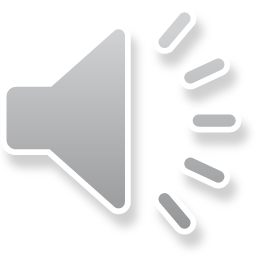 26
ACT and Clinically focused RFT
In the Present Moment
Take time to get in touch with what is going on right here and now
Take notice of your breath for 3-5 minutes
Values
Identify your key values, How could you live more in line with them
Have you neglected anything that is important for things that are not important?
Defusion on your stories/hot thought
As you go about your day be mindful of those thoughts which are unworkable 
Practice letting go of those thoughts that are not useful
The Observant Self
Meditate on observing your thoughts without getting bound up in them
Perspective exercises – How is this like or not like that?  How  would another view this? How would you see this in five years? How does this build on or subtract form your values?
Willingness
Make room for uncomfortable thoughts feelings sensations
Committed action
Take action to live out your values in one key area today
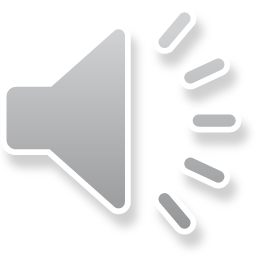 27
[Speaker Notes: A present moment focus
 was used to identify sorts feelings and bodily sensations experience when consumed by grief and in that moment to use the breath as a means by which to focus on the shift of attention from that experience that is seemingly overwhelming.

A values-based exercise
 for our client was to refocus on healthy eating and exercise

A defusion strategy 
was to notice and name various self talk stories about relationship.

An observant self strategy
 was to notice the frequency of harsh judgement and criticism and to name its and transform it.

A willingness strategy 
was to make room for uncontrolled crying in session for over 10 minutes allowing space for discomfort and distress

A committed action
 was to contact a friend with children and catch up with them and discuss her journey so far]
Getting unstuck Utilizing the ACT Matrix…
Notice how inner world experiences relate to outer world behaviors
Values vs Stuff that gets in the way
Moves away and moves towards
Identify how painful experiences (moves away) can also be used to highlight and clarify values
Identify pathways for valued and committed action (moves toward)
Use Relational frames understand experiences within  oneself
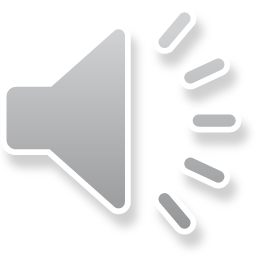 28
[Speaker Notes: The application of the act matrix allows everything into the room with openness interest and curiosity and makes room for a free and open examination of how things are working when tough stuff shows up.

The open and compassionate  application of the matrix allows everything to be flexibly dealt with.]
The ACT Matrix of Self Forgiveness
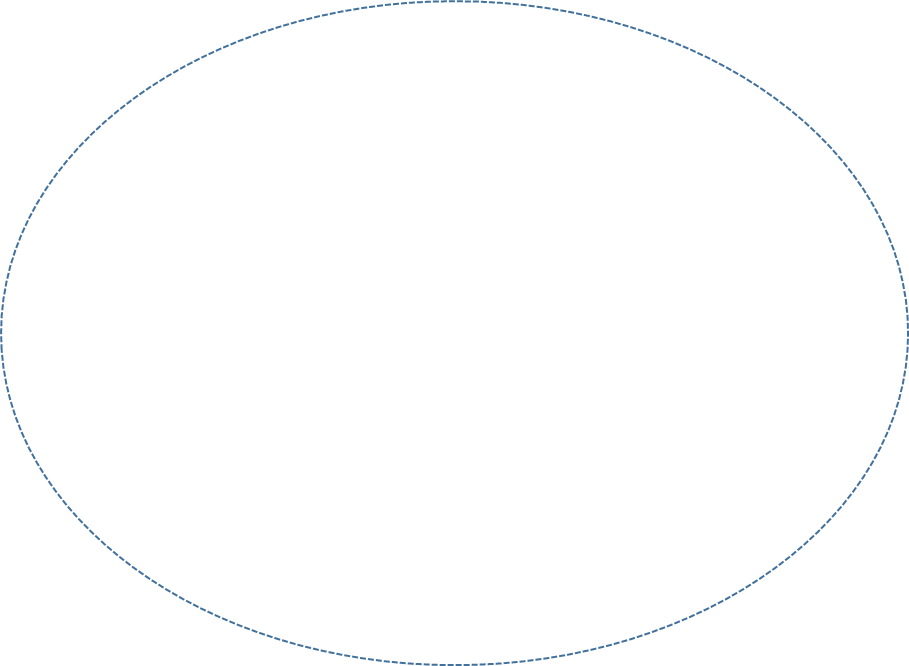 Outer World Experience
5 Senses Experience
Moves toward what or who is important to you
Moves away from unwanted stuff
Aversive Control
Appetitive Control
Committed actions
Struggle actions
Away  Moves
Toward  Moves
Values
Suffering
Who or what is important to you
Restoration
Reconciliation
Repair
Self Acceptance
Self Compassion
Self Forgiveness
Inner Obstacles unwanted  stuff that shows up:
Shame, Guilt, Self Blame, 
Regret, Remorse
Examples of 
Value domains
Intimate  Relationships
Family 
Parenting
Leisure
Work
Social Relationships
Education Training
Culture Citizenship Community Self-Care Health
Spirituality
Work
Mental Experience
Inner World Experience
(Wilson, Polk, & Schoendorff, 2014)
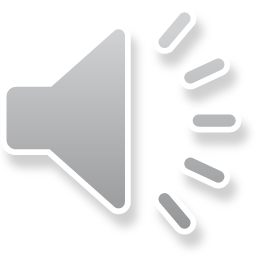 29
[Speaker Notes: In the case study one simple area of who or what was important was the area of relationship with children.

Internal Values
It was important to the ME of our client - she loved children
It was important in the context of family and community
It was a value that involved self acceptance, self compassion and self forgiveness

Values external moves toward
Her move towards was to get in contact with a friend who had a child of a significant age that is the equivalent age to a child that she had lost due to miscarriage.

When noticing inner obstacles 
she was concerned about being judged about being shamed publicly and it reminded her of her failure to have a child with her husband.

When making external moves away
  she noticed that she ate compulsively  and  
She put off travelling to the location of the family despite having important business there and that she then felt physically exhausted and did not engage in other activities such as exercise walking]
Granting Self-Forgiveness
How would you speak to a child who was hurt and who needed support and guidance?
How do you speak to yourself ?
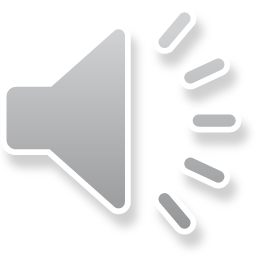 30
[Speaker Notes: Frequently, taking the stance of the child and their needs provides a open and flexible response to this need to grant self forgiveness.]
Michelle Charfen: on self-acceptance
“we can't accept others when our acceptance of ourselves is conditional  … realize that its ok to focus on what  you want … find your limiting beliefs and instead of running away from them delve into them”
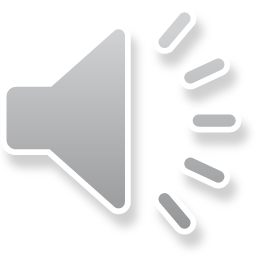 31
[Speaker Notes: the need for self-forgiveness is universal and probably as old as human consciousness]
J.K. Rowling: on failing
“The benefits of my failure….. meant the striping away of the inessential…. I stopped pretending to myself that I was anything other than what I was…. and began to direct all my energy into finishing the only work that mattered to me… I was set free as my greatest fear had been realized and I was still alive… and I had a big idea….”
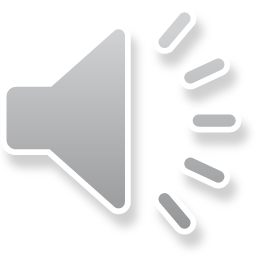 32
[Speaker Notes: Self-forgivenessIs central to the effort of change in creativity, because in order to make change in order to live an experience

we must be able to get it wrong and to recover.

We must make mistakes and sometimes make fools of ourselves…..

 to live out that life of meaning and purpose]
Sir Ken Robinson: on being wrong
children are creative because they are prepared to get it wrong
"if you're not prepared to be wrong you will never come up with anything original…”
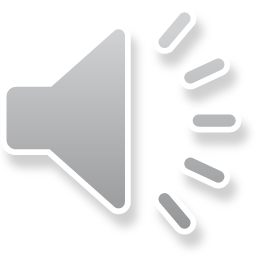 33
[Speaker Notes: To embrace a life with child like wonder and to be prepared to get messy and dirty  we need to get things wrong……


And just like the values of self acceptance and self compassion, 


Self-forgiveness needs to be constantly revisited and renewed as our circumstances change we find that we have made mistakes and we find reasons for regret.]
Granting Self-Forgiveness
Having compassionately:
Identified our transgression and experiences of Shame, Guilt, Regret and Remorse
Acknowledged effects and harms 
Taken responsibility for behaviours that don’t work
Reviewed our values
Worked through development of workable perspectives  
We then start the journey of values-based self-forgiveness
Ongoing self-forgiveness is confirmed by active responses
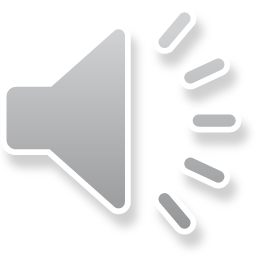 34
Kathryn Schulz:on mistakes, regret and being right
“we need to forgive ourselves for not making mistakes…  we need to embrace our regrets …   and to rediscover wonder … we need to step out of the tiny terrified space of rightness”
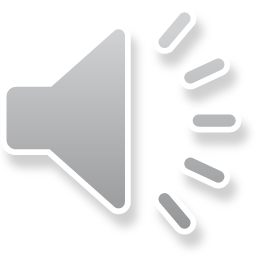 35
Creating anAction plan
Respond to discoveries…
Restitution
Renewal
Recovery
Reconciliation
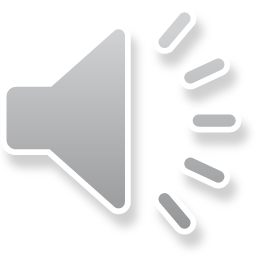 36
Self-forgiveness that lasts requires action
Ongoing affirmation through self compassion, self acceptance and self worth
Committed action that acknowledges self-discovery
Taking consistent steps that move towards values
Apply the ACT Matrix for self-forgiveness to daily experience
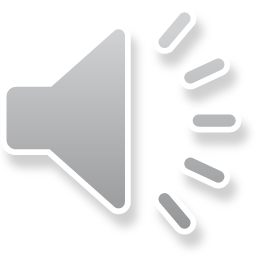 37
Self-forgiveness that lasts requires action
Develop SMART goals  for values based action for  Restitution, restoration, repair and renewal……

What can I specifically do? 
How do I measure it? 
Is it achievable? 
How is it relevant? 
By what time?
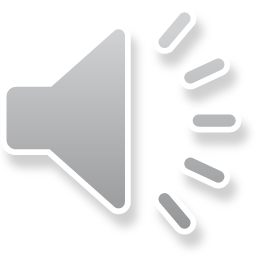 38
An ongoing commitment to self-forgiveness
Life continues to happen
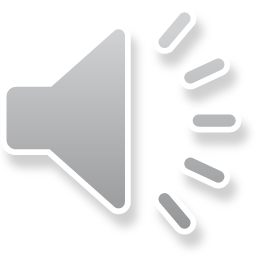 39
[Speaker Notes: As we have seen reported in both the UK and Australia Prince Harry has only recently acknowledged the depth of this distress regarding his experience of the loss of his mother. 

He had realised that his own experience of denial had been a reflection of the ongoing normality in which the palace that operated as usual in the presence of his mother's death  

he and his brother had to ask was mummy really dead? 

Having experienced this erasure of his mother's passing he subsequently did this to some extent his own life.

It is only recently with new insight that he has acknowledged his own need for restoration and renewal and psychological support]
Keith Richards:On dreams
“for years you want your dreams to become true, and all that happens is that your dreams become real”
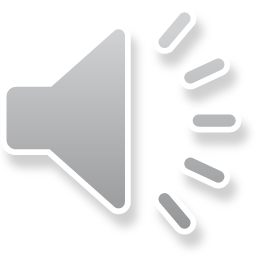 40
[Speaker Notes: Even when life goes well….


As Darrin Cairns observes in the successful treatment of Autism Spectrum Disorder, new insight brings new consciousness and consequently distress and needs to respond to life’s setbacks]
As we free ourselves we find new territory
A new sense of ourselves can bring a danger of overwhelming regret …  why did I not do this years ago … ?
New challenges, new responsibilities,  new discoveries will  require new responses ... 
Then we need to put the principles into action …
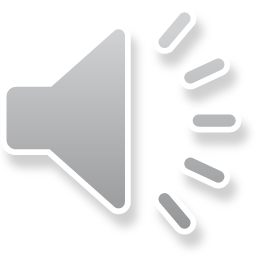 41
[Speaker Notes: New Territory brings new challenges and new necessities to get things wrong…..]
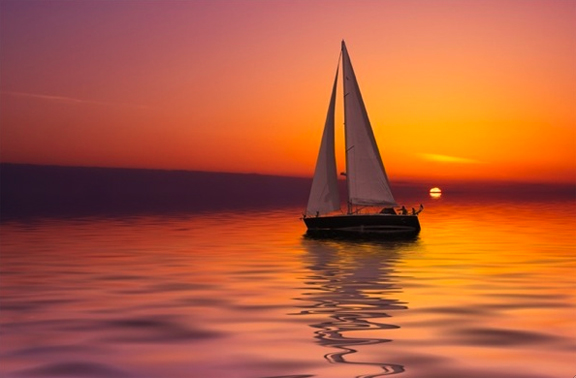 Revisit and review the principles of Self-Forgiveness
Identify our transgression
Take Perspective
Revisit our values
Get Unstuck
Grant ourselves Forgiveness  
Values for Action
Make a commitment to ongoing Self Forgiveness
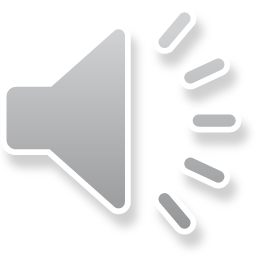 42
Brene BrownOn Showing up
“It is not about winning, it is not about losing, it's about showing up and being seen”
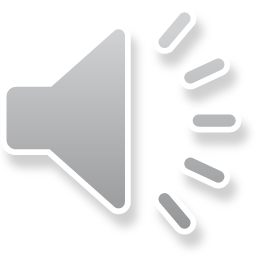 43
[Speaker Notes: In this  scene a person has put aside their performance time for the London marathon to help a heat struck fellow runner to complete his distance……]
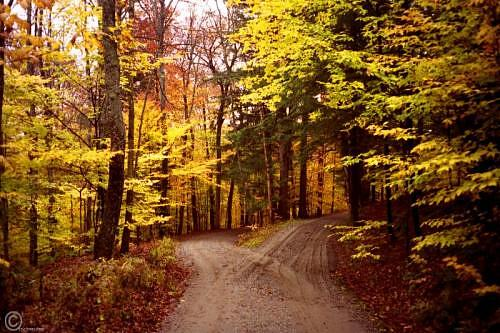 Action for ongoing  Self Forgiveness:
Review your SMART goals 
Continue to develop choice points for future situations which involve  the same contexts or experiences
Establish alternate pathways for relapse prevention
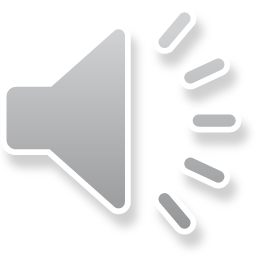 44
[Speaker Notes: See actmindfully.com.au]
Cultivating a forgiving internal dialogue
Continue to develop a compassionate presence, self-acceptance and self-respect

 Accepting that things are what they are and being willing to find a way through

Coach yourself to respond to yourself with values-based self forgiveness that helps you live a flexible and responsive life
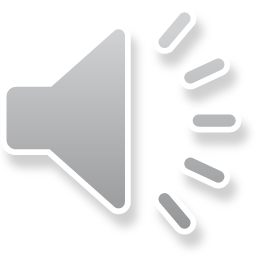 45
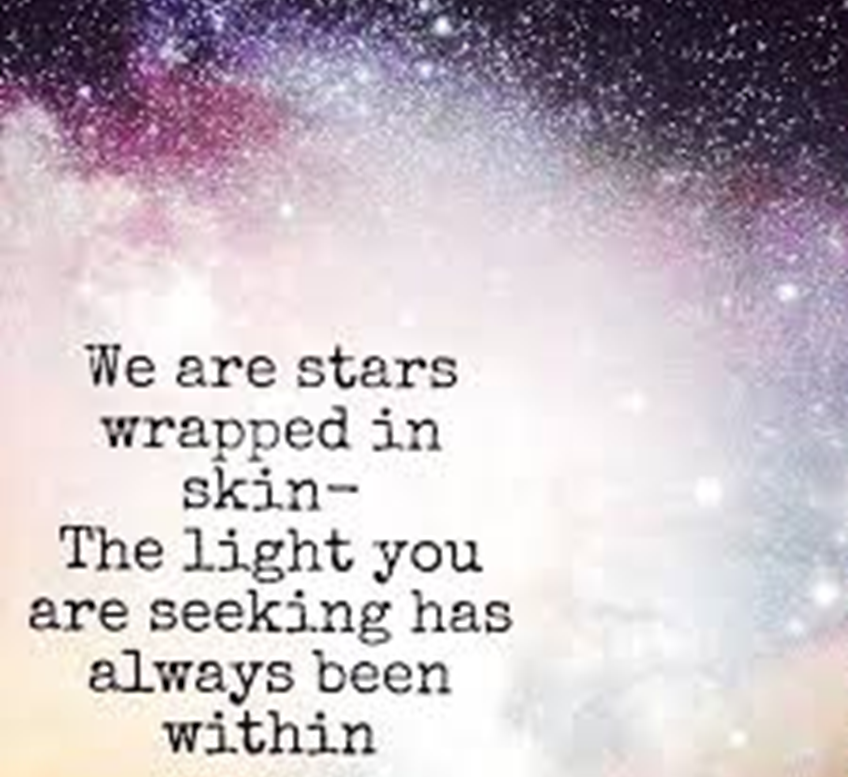 On the wonder of self-forgiveness
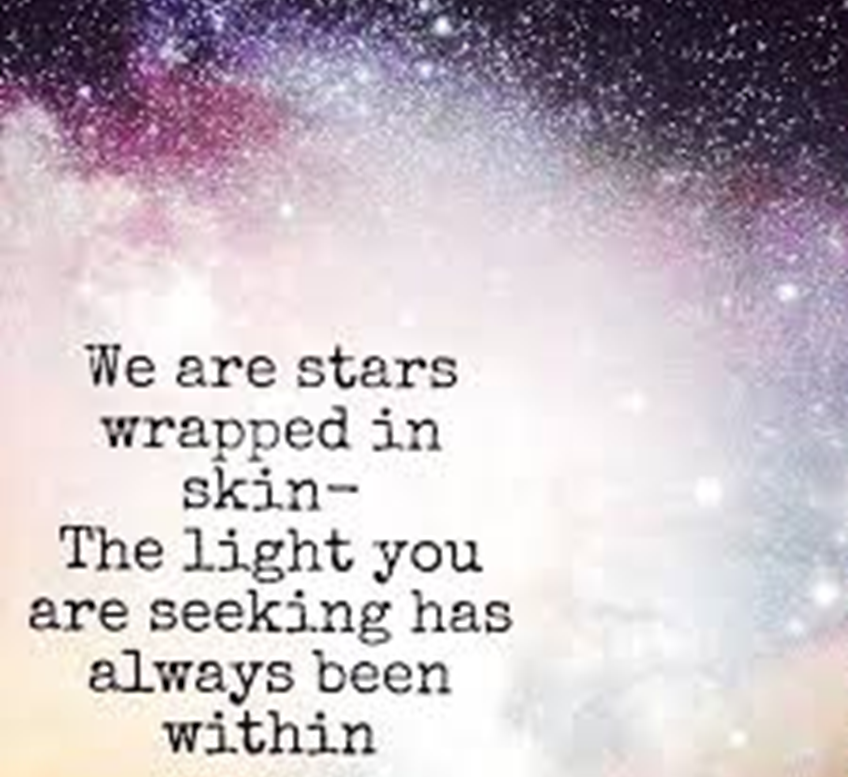 I accept myself just as I am, perfect in my imperfection, 
I am now willing to take action in this state of self acceptance and am willing to go through what I need to do … so that I can be what I value
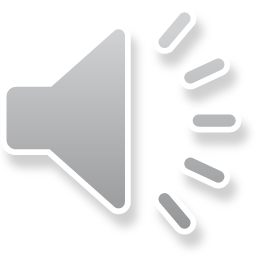 46
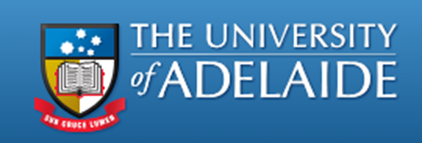 Results:  Australian Research Scholarship
3 Case studies individuals with Multiple Comorbidities including alcohol abuse and, or, excessive prescription drug use and chronic pain
Resolution and relapse prevention – now 2- 3 years sober and living a valued life
Presentation to Allied Health professionals with a thematic analysis – embraced  ACT with Self Forgiveness as a useful intervention for stuck cases 
Comparative Intervention  ACT n=60 ACT SF n= 66,  as follows:
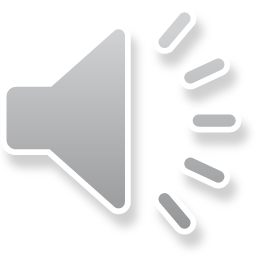 47
Comparative Intervention  ACT n=60 ACT SF n= 66
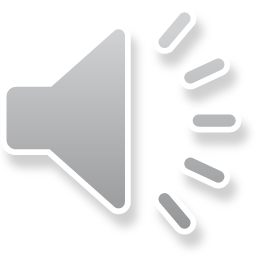 48
Comparative Intervention  ACT n=60 ACT SF n= 66
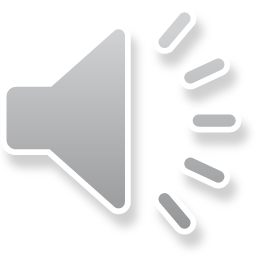 49
Comparative Intervention  ACT n=60 ACT SF n= 66
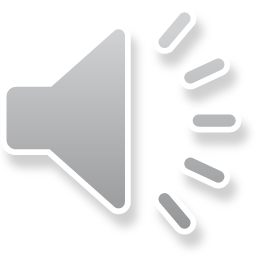 50
Questions?
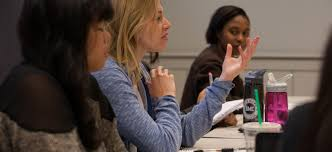 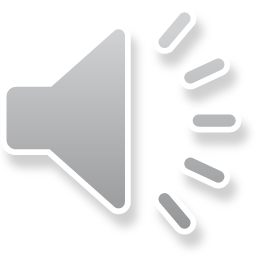 51
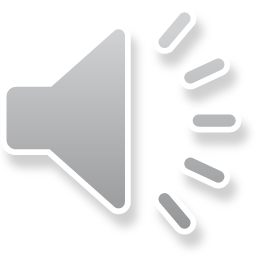 52
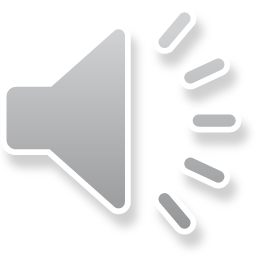 53
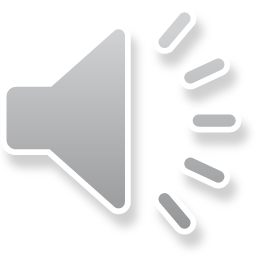 54
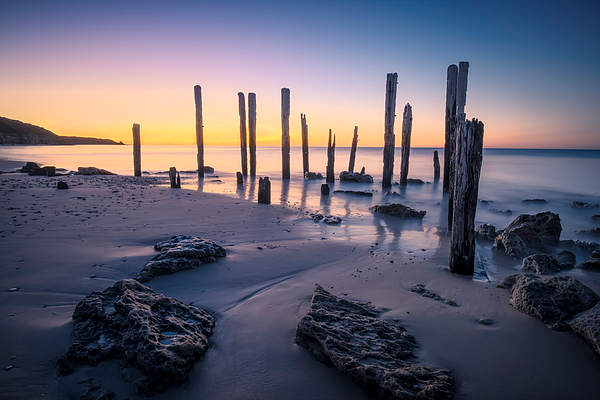 When you are comfortable with both
 your strengths and weaknesses,
 you radiate simple  unaffected humanity.
Self acceptance   total self acceptance   
 means self forgiveness.
When you forgive yourself and stop judging yourself  - 
then you won’t judge others and there will be less conflict in the world.  @ feelgoodtribe.com
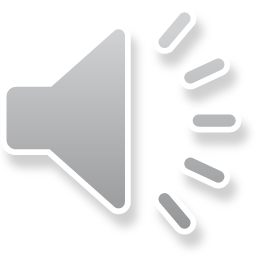 55
The Reality Slap, Dr Russ Harris,  ACTMindfully.com Embracing your Demons: https://www.actmindfully.com.au/upimages/Dr_Russ_Harris_-_A_Non-technical_Overview_of_ACT.pdf 
Steve Hayes Founder of Acceptance and Commitment Therapy  Psychological flexibility: How love turns pain into purpose  https://www.youtube.com/watch?v=o79_gmO5ppg 
The secret to self control | Jonathan Bricker | TEDxRainier  https://www.youtube.com/watch?v=tTb3d5cjSFI
Mental Brakes to Avoid Mental Breaks | Steven Hayes  https://www.youtube.com/watch?v=GnSHpBRLJrQ
Clinical Relational Frame Theory (RFT) Video demonstration  https://contextualscience.org/clinical_rft
Self-Acceptance: The Compassionate Alternative to Self-Esteem https://contextualscience.org/wc13_powerpoints_handouts
Unconditional positive regard -- the power of self acceptance | Michelle Charfen  https://www.youtube.com/watch?v=4tkkL9w2pw8
What is the ACT Matrix  https://www.youtube.com/watch?v=O3NuoQrCClY
Kelly McGonigal How to make Stress Your Friend  https://www.ted.com/talks/kelly_mcgonigal_how_to_make_stress_your_friend?language=en
Dan Ariely Self Control  https://www.youtube.com/watch?v=PPQhj6ktYSo 
Kathryn Schulz: On being wrong   https://www.ted.com/talks/kathryn_schulz_on_being_wrong
Kathryn Schulz: Don't regret regret  https://www.ted.com/talks/kathryn_schulz_don_t_regret_regret
Jonathan Haidt:  Religion, evolution, and the ecstasy of self-transcendence   Http://www.ted.com/talks/jonathan_haidt_humanity_s_stairway_to_self_transcendence?language=en
Ken Robinson:  Do schools kill creativity? https://www.ted.com/talks/ken_robinson_says_schools_kill_creativity?language=en
Brene Brown: The power of vulnerability   www.youtube.com/watch?v=iCvmsMzlF7o
Brené Brown: Listening to shame  https://www.youtube.com/watch?v=psN1DORYYV0
Brené Brown: The price of invulnerability:  https://www.youtube.com/watch?v=_UoMXF73j0c
Brené Brown: Why Your Critics Aren't The Ones who count   www.youtube.com/watch?v=8-JXOnFOXQk
Bravery & Authenticity in a Digital World /w Brené Brown | Chase Jarvis  https://www.youtube.com/watch?v=cUuXDZERxrk
Daring Greatly to Unlock Your Creativity with Brené Brown  https://www.youtube.com/watch?v=kAk4cwjvJ0A
J.K. Rowling Speaks at Harvard Commencement  https://www.youtube.com/watch?v=wHGqp8lz36c 
Natalie Portman Harvard Commencement Speech   https://www.youtube.com/watch?v=jDaZu_KEMCY
How To Skip the Small Talk and Connect With Anyone | Kalina Silverman  https://www.youtube.com/watch?v=WDbxqM4Oy1Y
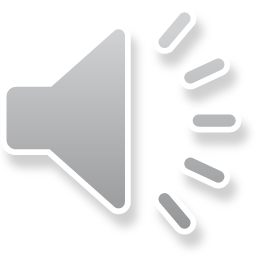 56
Bailey, A., & Harris, R. (2014). The Weight Escape: Penguin UK.
Enright, R. D. (1996). Counseling within the forgiveness triad: On forgiving, receiving forgiveness, and self-forgiveness. Counseling and Values, 40(2), 107-126. 
Exline, J. J., Root, B. L., Yadavalli, S., Martin, A. M., & Fisher, M. L. (2011). Reparative Behaviors and Self-forgiveness: Effects of a Laboratory-based Exercise. Self and Identity, 10(1), 101-126. doi: 10.1080/15298861003669565
Fisher, M. L., & Exline, J. J. (2006). Self-forgiveness versus excusing: The roles of remorse, effort, and acceptance of responsibility. Self and Identity, 5(2), 127-146. doi: 10.1080/15298860600586123
Harris, R. (2009). ACT made simple. New Harbinger. 
Hayes, S., Wilson, K., & Barnes-Holmes, D. (2001). Derived relational responding is learned behaviour. In S. Hayes, D. Barnes-Holmes, & B. Roche (Eds.), Relational Frame Theory. A Post-Skinnerian Account of Human Language and Cognition. Hingham, MA, USA: Kluwer Academic Publishers.
Hayes, S. C., Strosahl, K. D., & Wilson, K. G. (1999). Acceptance and commitment therapy: An experiential approach to behavior change: Guilford Press.
Luoma, J., & Platt, M. (2015). Shame, self-criticism, self-stigma, and compassion in Acceptance and Commitment Therapy. Current Opinion in Psychology, 2, 97-101. doi:http://dx.doi.org/10.1016/j.copsyc.2014.12.016
Slocum, D., Allan, A., & Allan, M. M. (2011). An emerging theory of apology.Australian Journal of Psychology, 63(2), 83-92.
Törneke, N. (2009). Relational Frame Theory. Stockhol: Student litteratur AB. 
Tutu, D., & Tutu, M. (2014). The Book of Forgiving: The four fold path for healing ourselves and the world (D. Abrahms Ed.  Vol. William Collins). London UK: W.
Villatte , J  & Villatte M (2013)  Clinical RFT: Building Meaning and Motivation ACBS World Conference, Sydney 2013  https://contextualscience.org/files/25%20Clinical%20RFT%20Meaning%20and%20Motivation%20-%20Villatte%20&%20Villatte.pdf Jennifer & Matthieu Villatte (jlvillatte@gmail.com & matthieu.villatte@gmail.com) 
Wenzel, M., Woodyatt, L., & Hedrick, K. (2012). No genuine self-forgiveness without accepting responsibility: Value reaffirmation as a key to maintaining positive self-regard. European Journal of Social Psychology, 42(5), 617-627. doi: 10.1002/ejsp.1873
Woodyatt, L., & Wenzel, M. (2013). Self-Forgiveness and Restoration of an Offender Following an Interpersonal Transgression. Journal of Social and Clinical Psychology, 32(2), 225-259. doi: 10.1521/jscp.2013.32.2.225
Worthington, E. L., & Scherer, M. (2004). Forgiveness is an emotion focused coping strategy that can reduce health risks and promote health resiliency: Theory, review and hypotheses. Psychology and Health, 395-405. 
Zettle, R., Barner, S., & Gird, S. (2009). ACT with depression: The role of forgiving. In J. T. Blackledge, J. Ciarrochi, & F. Deane (Eds.), Acceptance and Commitment Therapy: Current directions (pp. 151- 173). Bowen Hills QLD: : Australian Academic Press.
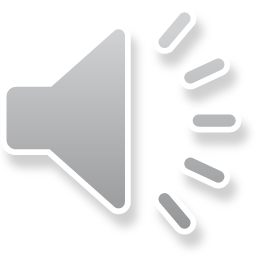 57
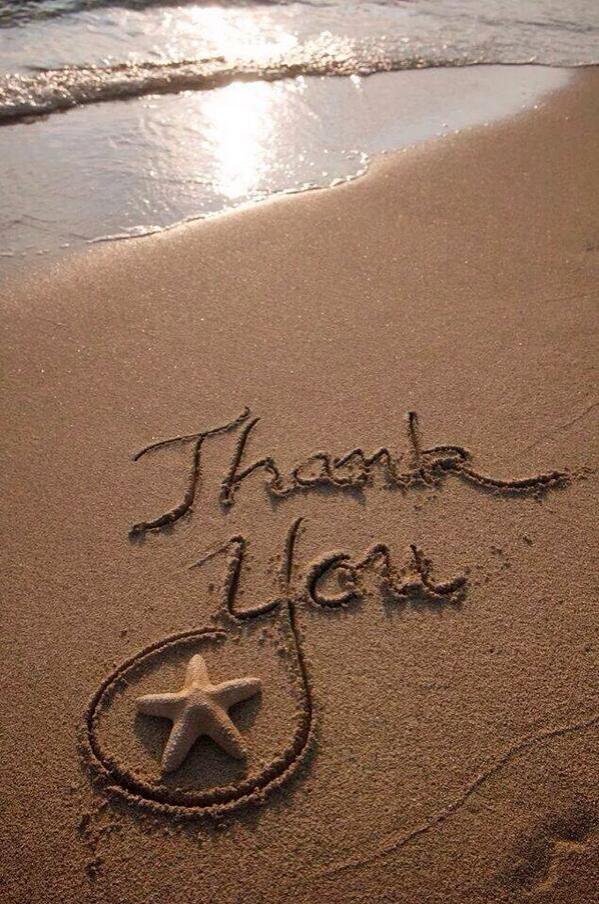 SevillaMuchas Gracias! Adios
Grant Dewar grantdewarpsychlogist@gmail.com
Peter Strelan
Paul Delfabbro
The University of Adelaide
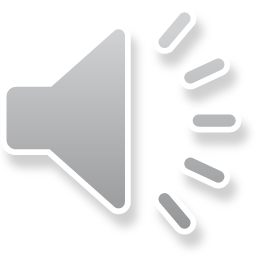 58